Mega Goal 1.3
Unit 3
If It Haden’t HappenrdForm , Meaning & Function
Done by : Entisar Al-Obaidallah
Lesson Objectives
01
03
Form
Practice
Expressing : Ability, Permission and Request correctly
Sentences using present perfect and simple past correctly
04
02
Practice
Use
Using time expressions : Ago , For & Since
If with past perfect and Would Be Able / Would Have Been Able
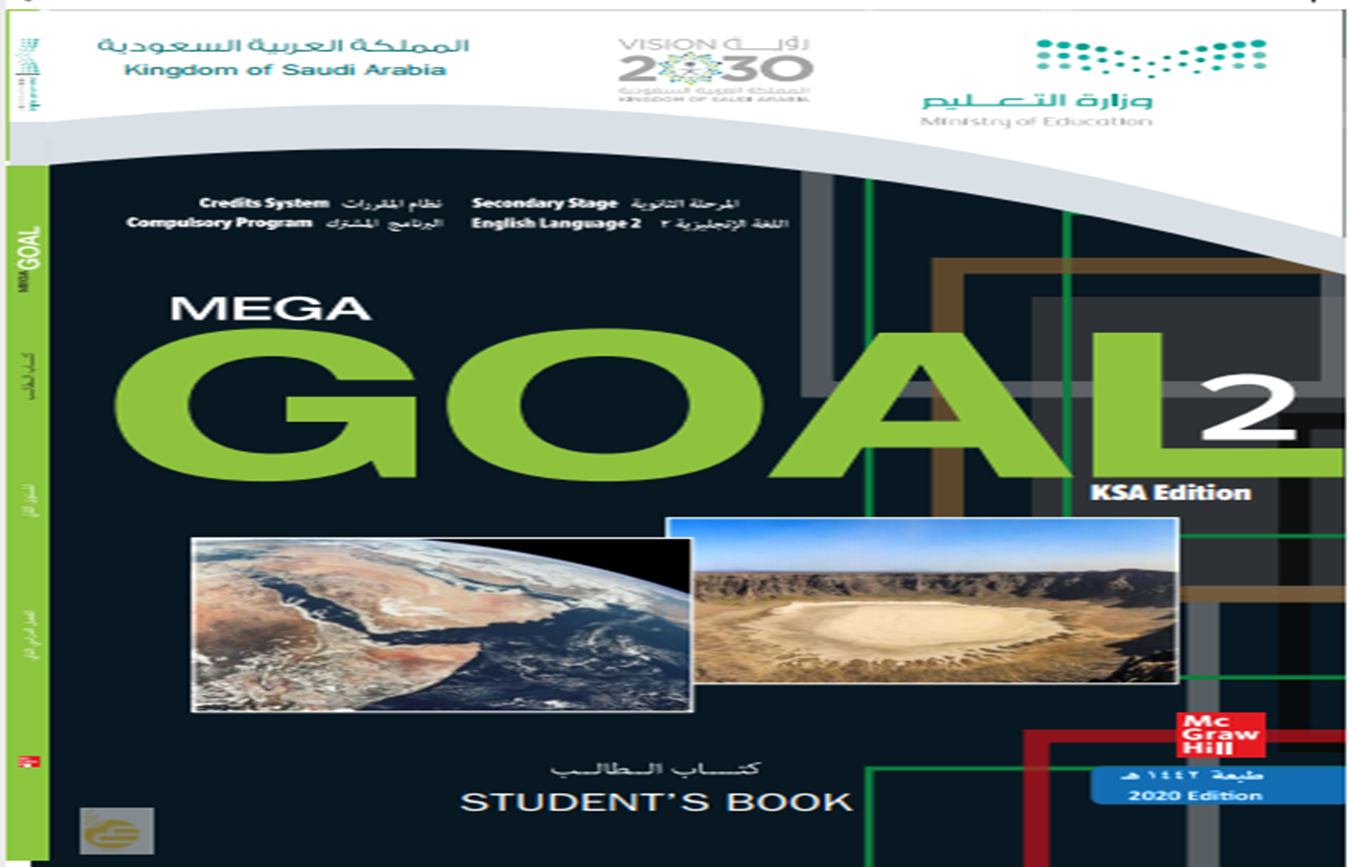 Open
Your bookp. 44-45
01
Present Perfect Tense versus Simple Past
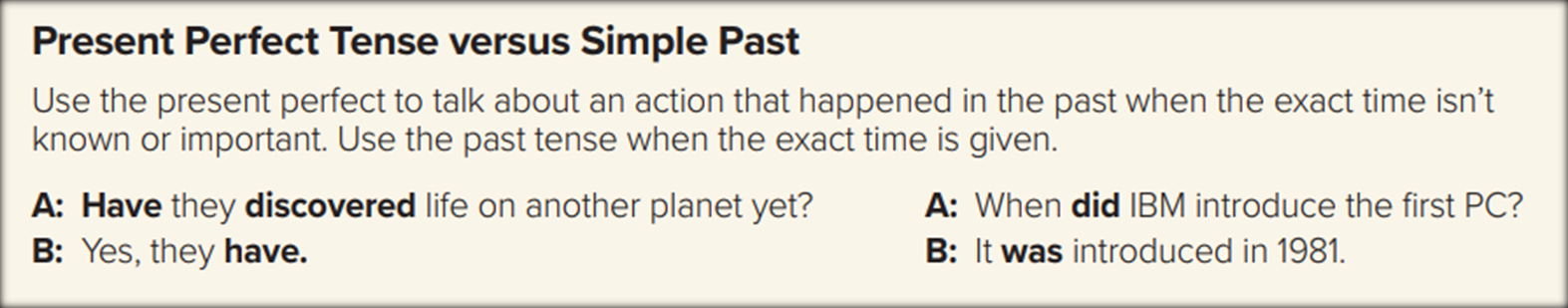 Examples
I phoned Ali 2 minutes ago.
They moved to Riyadh in 2001.
Simple Past
She has been a teacher since December .
They have lived in Riyadh for three years.
Present Perfect
Present Perfect vs Simple Past
Use
Present perfect simple
Simple Past
Use it WHEN the exact time is given
Example:
I lived in Dammam in 1999
Use it When the exact time isn’t known, or isn’t important
Example:
I have lived in Damam
Definite time
Indefinite time
Do you still remember the structure?
Affirmative(+)
Subject
Has/ have
V(P.P.3)
I
You
We
They
She 
He
It
Has
Have
He has washed  the car.
I have washed  the car.
Do you still remember the structure?
Negative(-)
V(P.P.3)
Subject
not
Has/ have
I
You
We
They
She 
He
It
Have not
Has not
I have not washed  the car.
He has not washed  the car.
Do you still remember the structure?
Question(?)
V(P.P.3)
Has/ have
Subject
I
You
We
They
She 
He
It
Has
Have
Have  you washed  the car ?
Has he washed  the car ?
Time Expressions
for
since
Since + starting point
Since + a time / a date
For + A period of time
For + number + time word
Sara has been sick since Friday
It has rained for three days
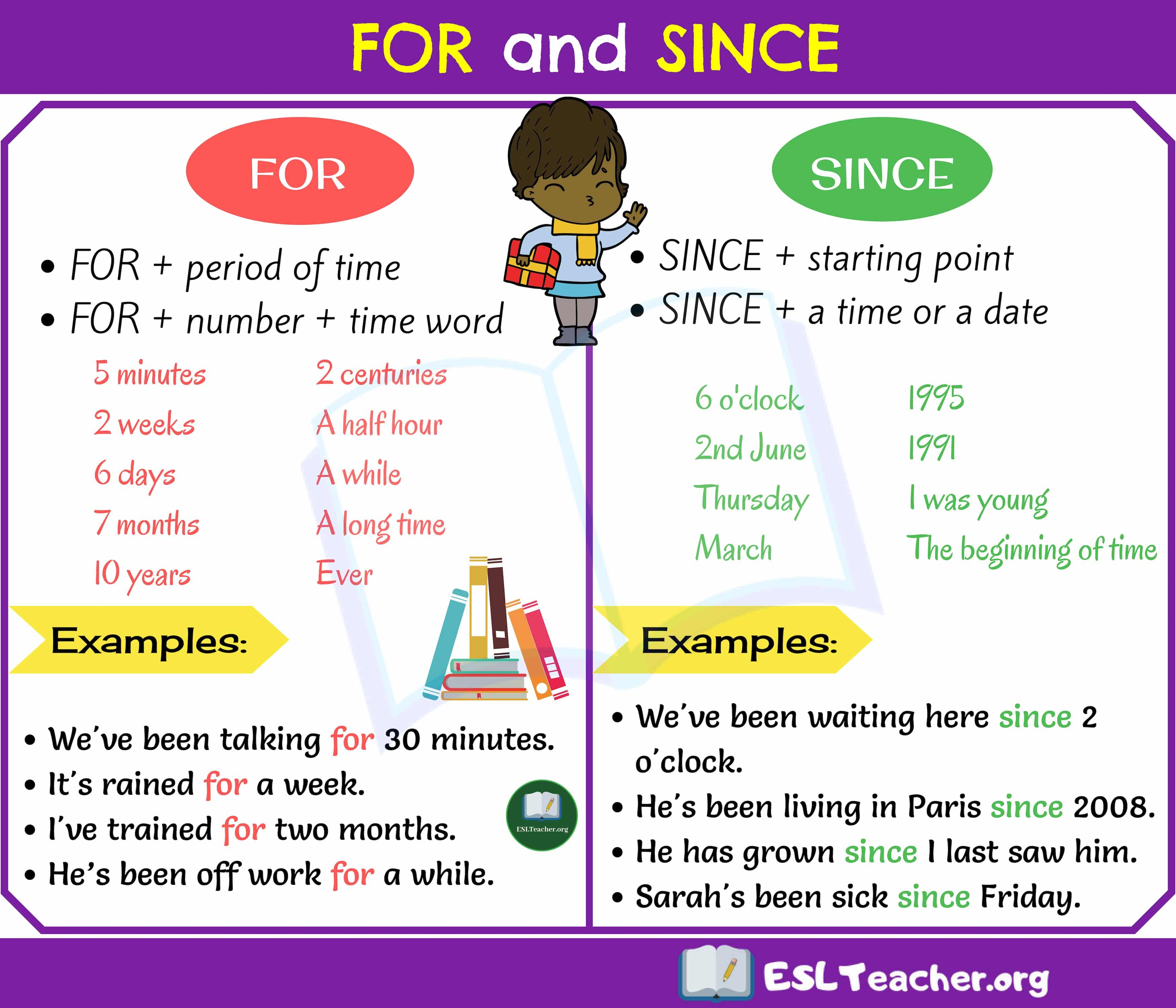 The Simple Past Form
Affirmative(+)
Regular (V -ed)
Subject
V-ED (V 2 )
Irregular  (base form)
She cleaned the room last night.
She went to the market last night.
Negative(-)
V1 ( base form )
not
did
Subject
She did not clean  the room.
Subject
V1 ( base form )
Did
Question (?)
Did she clean  the room?
Time Expressions
yesterday
last
ago
He went to the hospital yesterday
Sara didn’t study last week
They travelled to Dubai two weeks ago
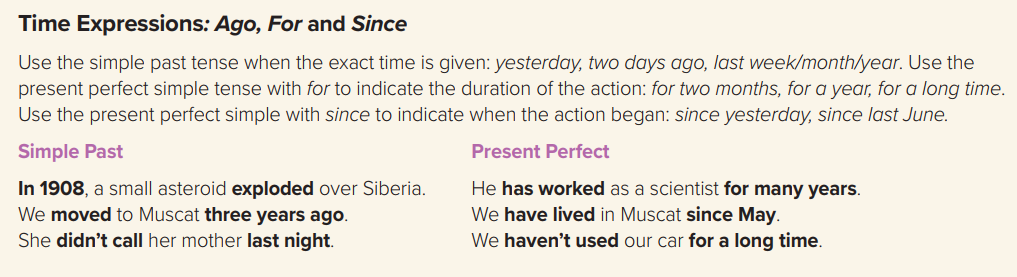 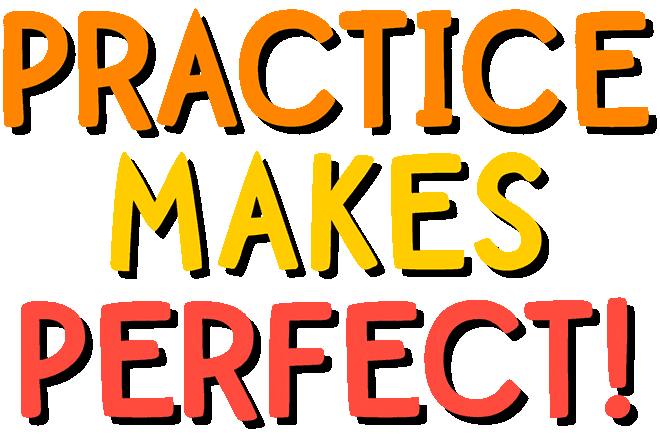 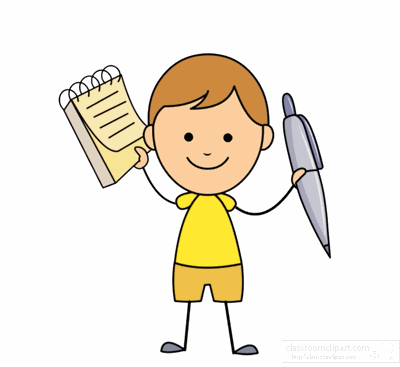 Use Present Perfect or Past Simple
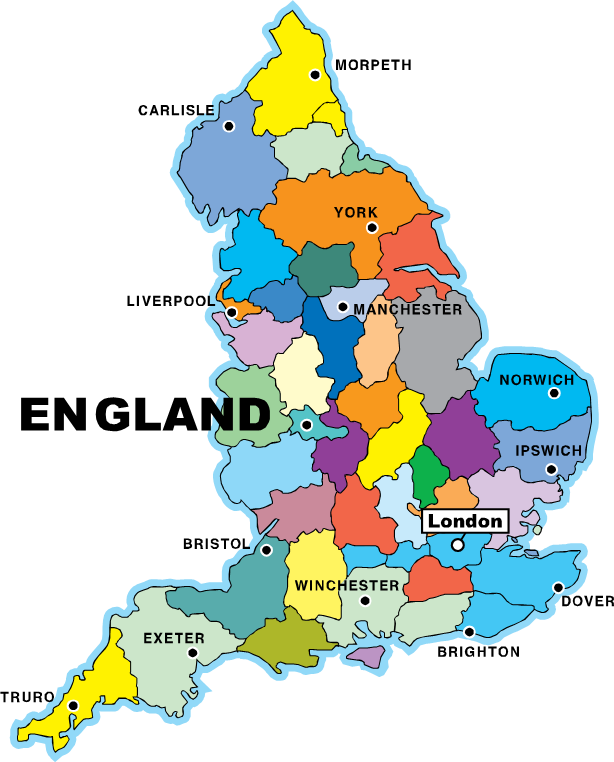 lived
I _________ (live) in England for 30 years, but I live in France now.
Use Present Perfect or Past Simple
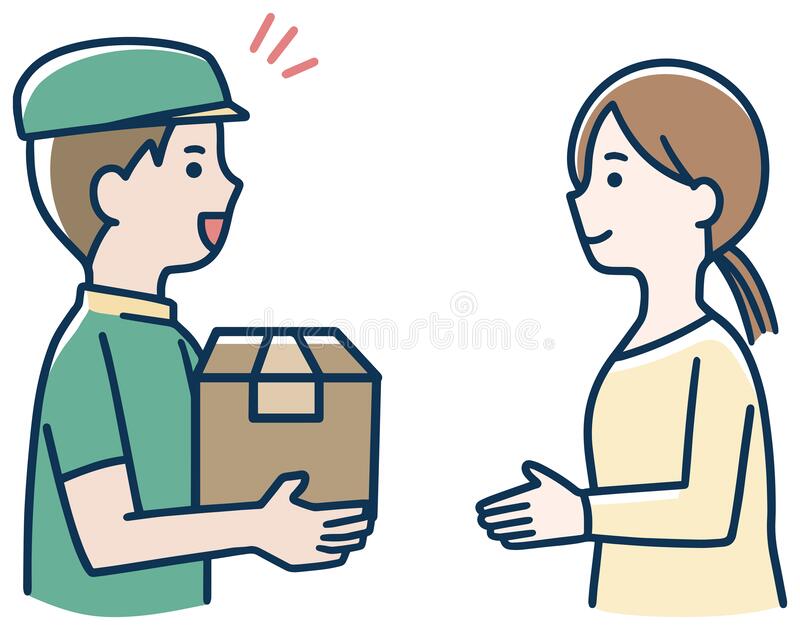 Sara, your package  _________________ (just/arrive)
has just arrived
Use Present Perfect or Past Simple
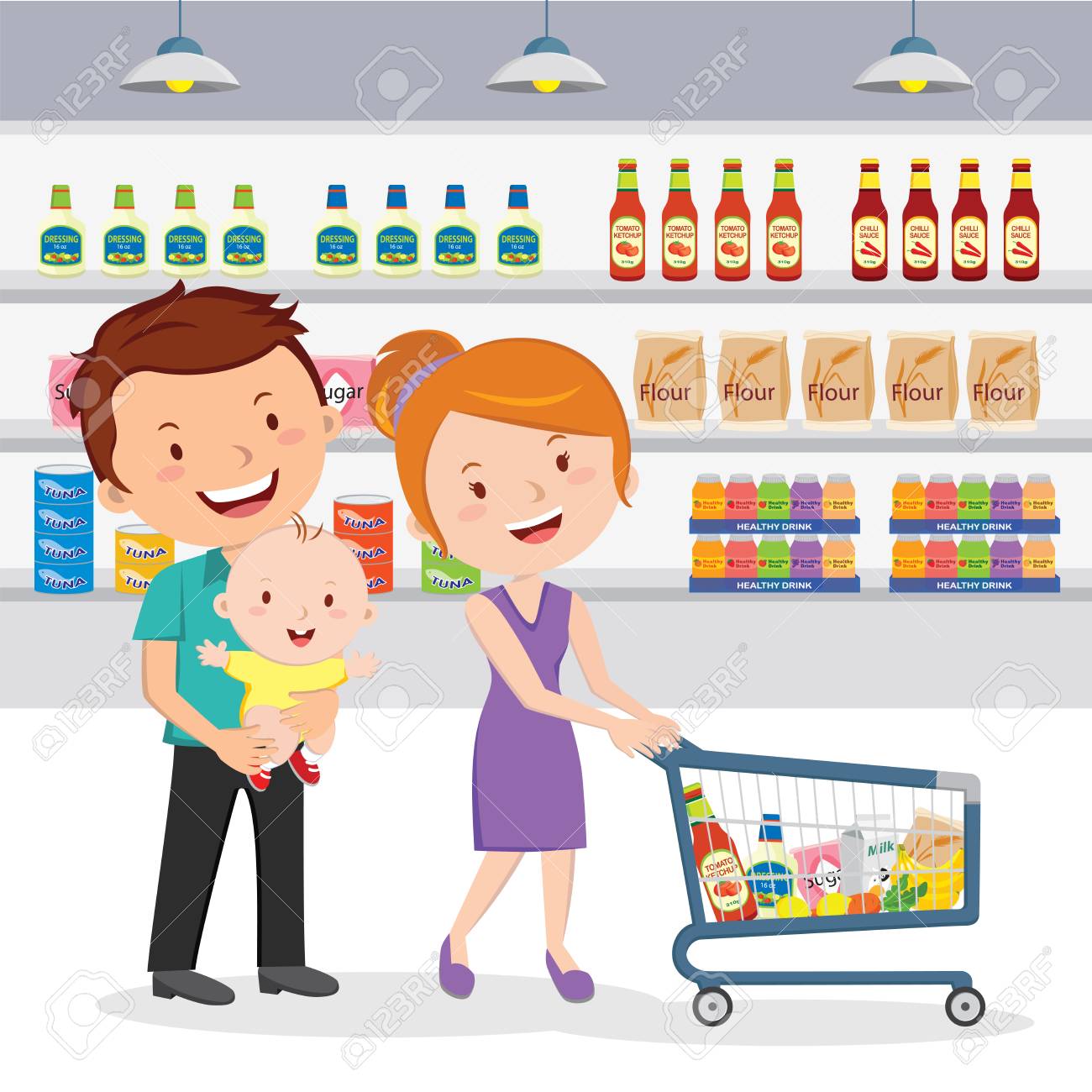 We ________________ (go) shopping
have gone
Use Present Perfect or Past Simple
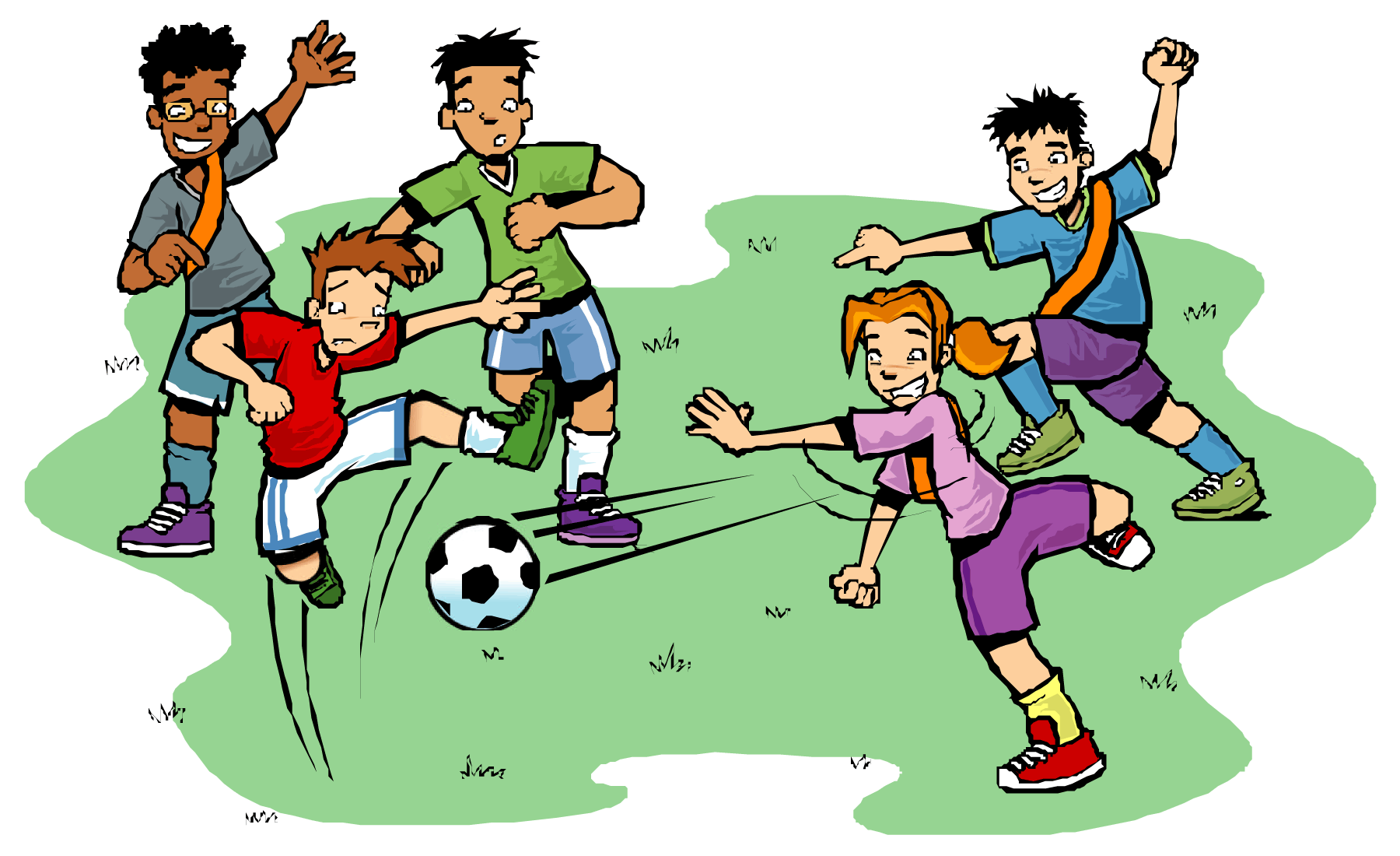 I ________ (play) football with my friends yesterday.
played
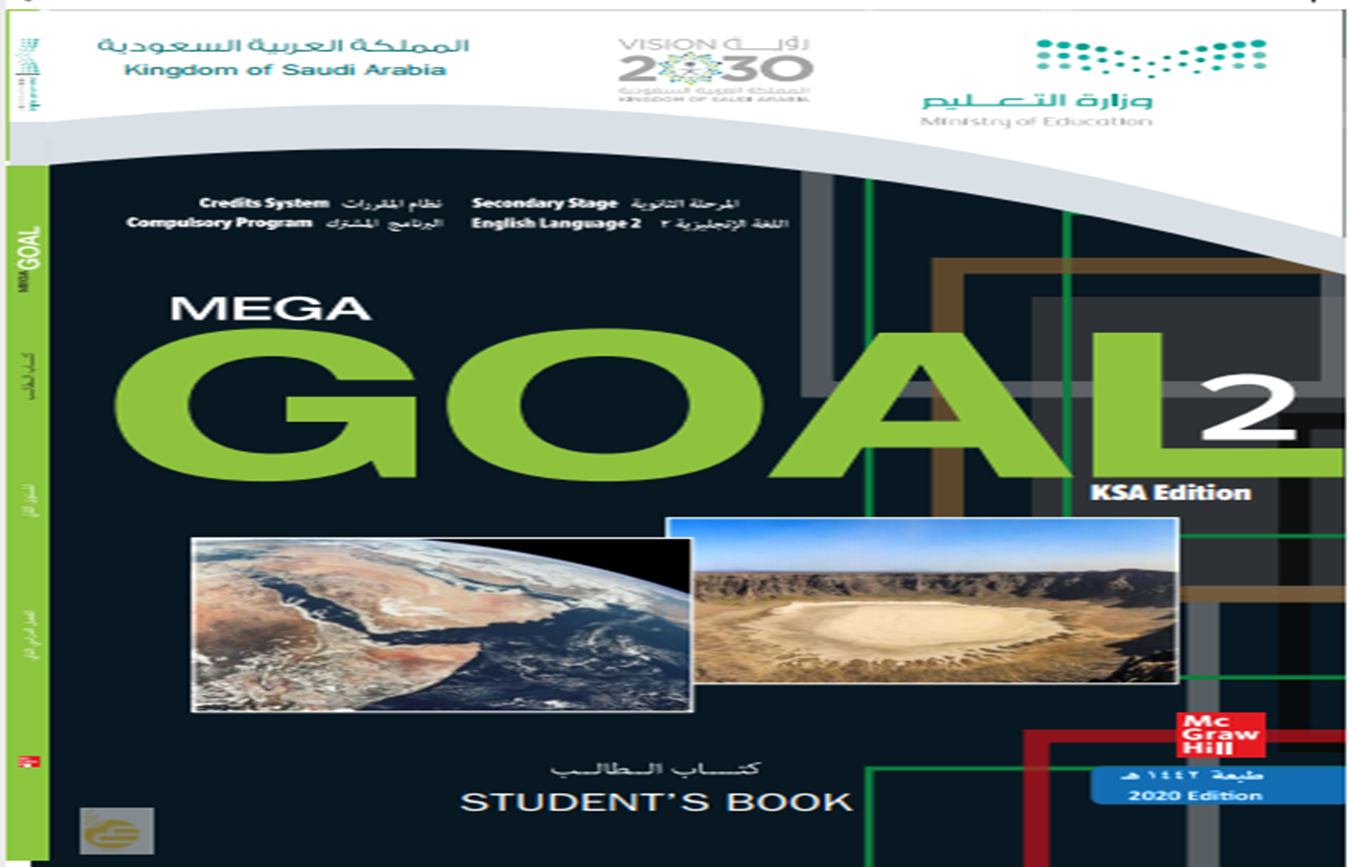 Open
Your s book p. 45
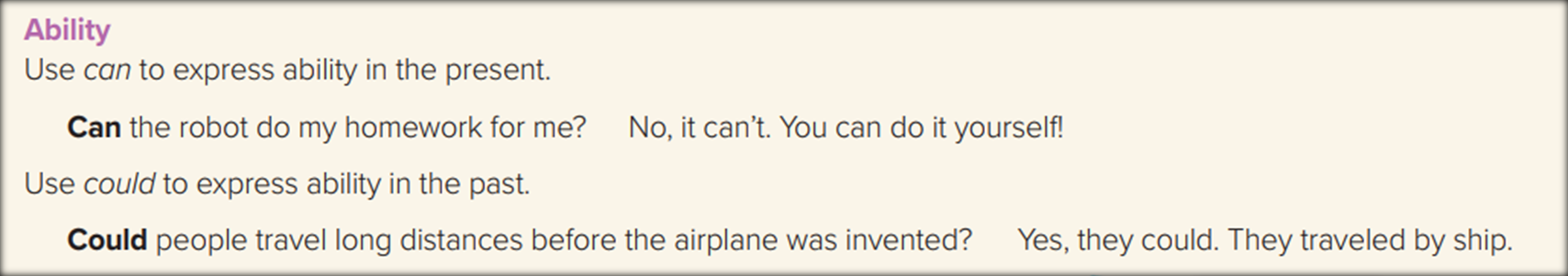 We use (  can’t  ) to express a lack of general ability in the present .
Ali can’t  speak English fluently.
Example
We use (could  &  couldn’t ) to express general ability in the past .
Ali could  ride a bike when he was 6.
Example
Ali couldn’t  swim when he was a child.
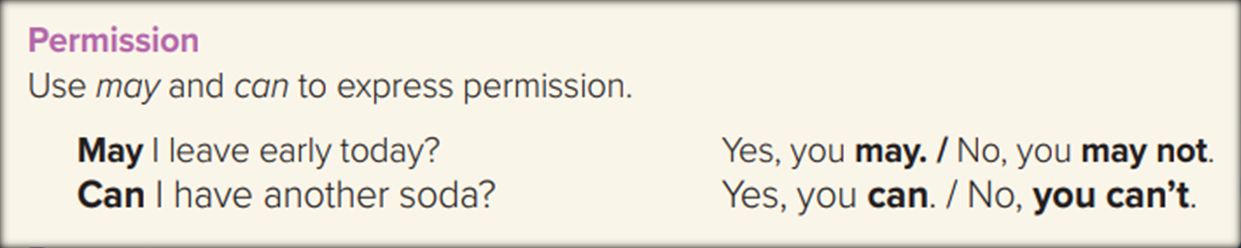 We use (  can  &  may  ) to give permission .
May I use your phone?
Can I borrow your book?
Example
We use (  can’t  &  may not  ) to refuse permission .
Rubbish may not be left here.
Example
You couldn’t smoke in the hospital.
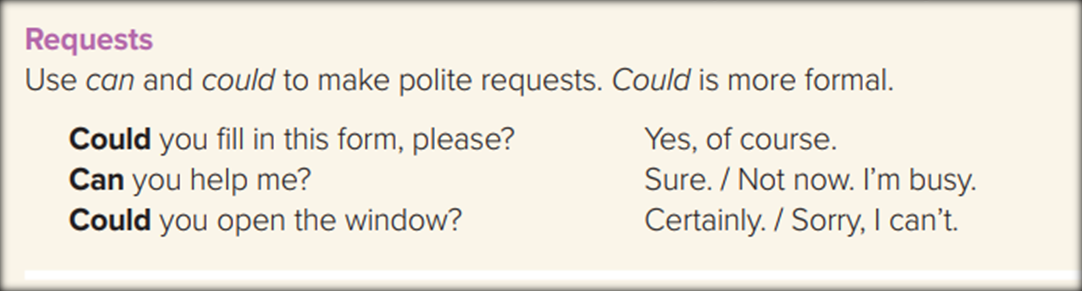 Could you fill this form please?
Example
Could you please bring me more coffee?
Polite
Polite
Can you lend me your book?
Can you help me?.
Example
Less Polite
Less Polite
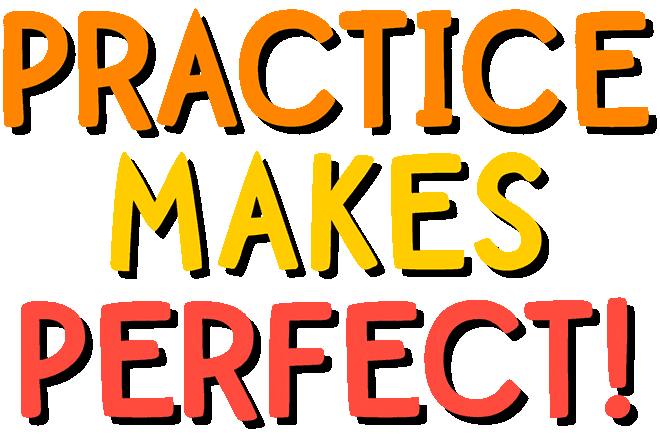 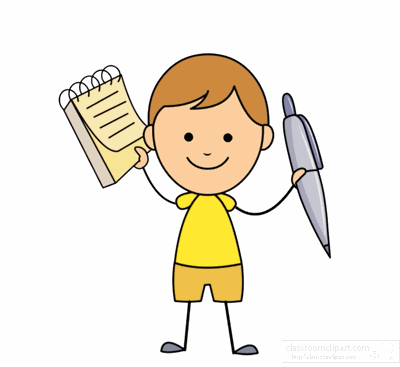 Complete with can , could , may:
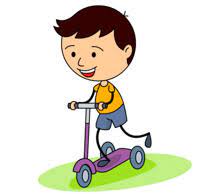 I _________ ride a Scooter .
( ability)
can
Complete with can , could , may:
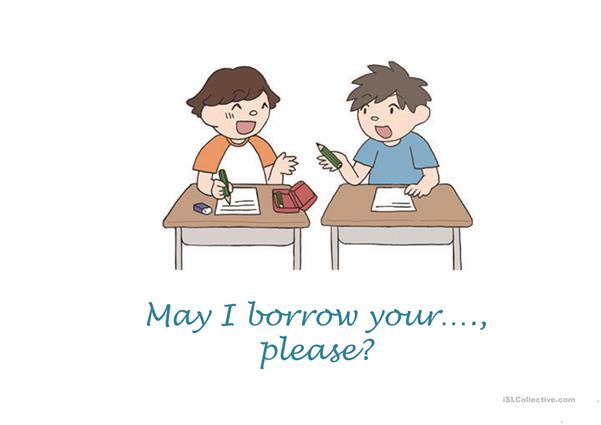 ______ I borrow your pen please?
 ( Request)
May
Complete with can , could , may:
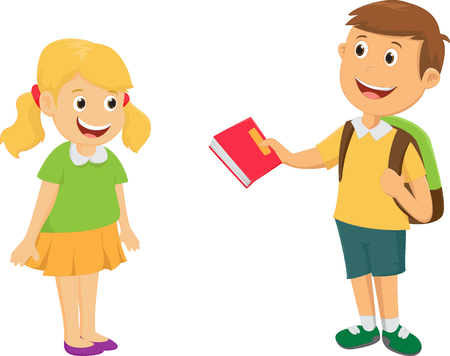 You _________ borrow this book.
can
( give permission)
Complete with can , could , may:
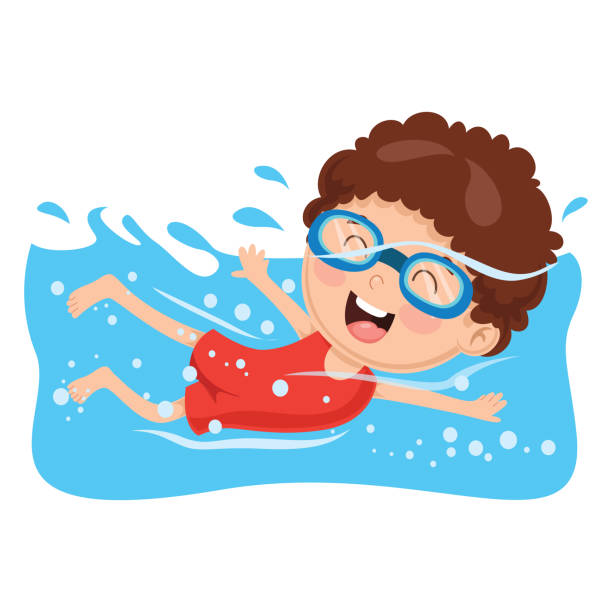 Ali _________ swim when he was 5
could
( ability)
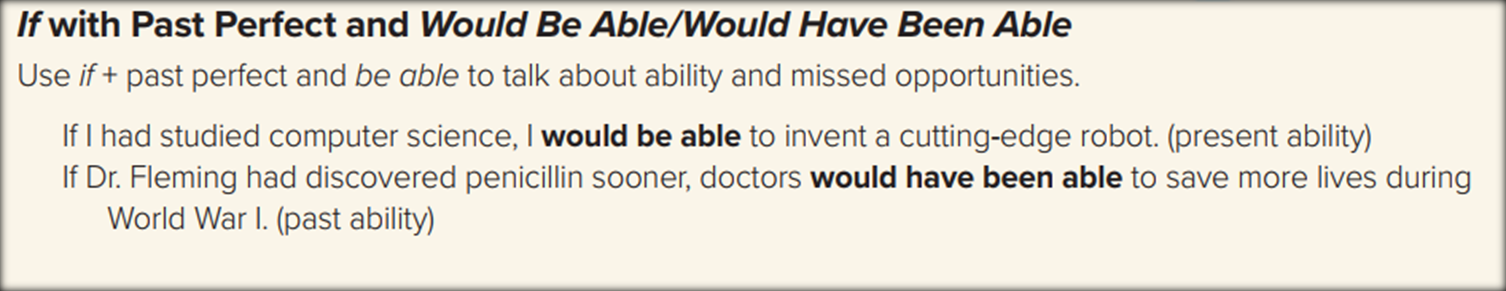 If I had bought a car , I would be able to travel anywhere .
If he had worked harder, he would have been able to get A at the exam.
If conditional- Present ability
V-infinitive
Past Perfect
Would be able to
If
We use would be able for hypothetical ability for the present and in the future
If conditional- Past ability
If
Past Perfect
Would have been able to
V-infinitive
We use would have been able to describe a missed opportunity in the past .
THANKS!
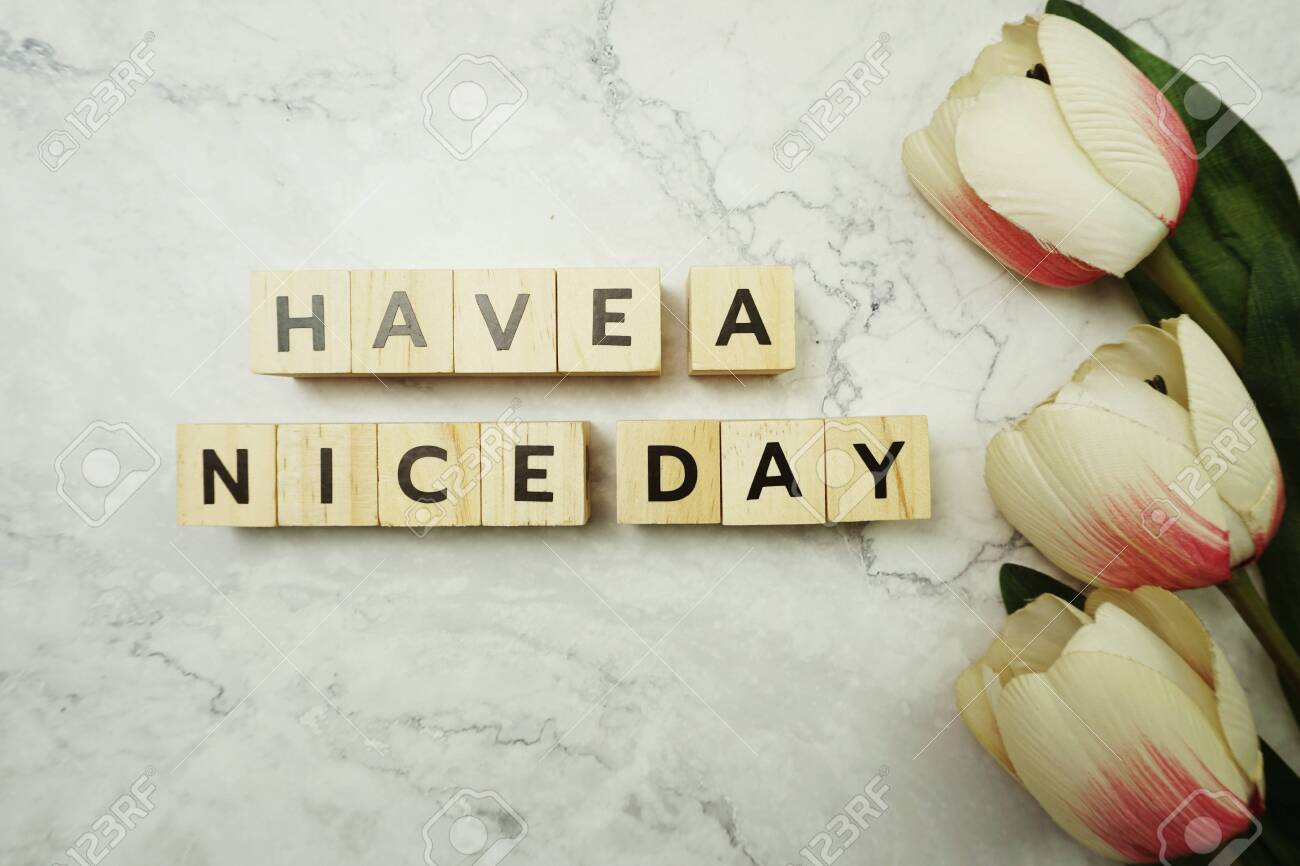